Photoshop Skills
This presentation provides helpful links for your projects
Please remember I usually work from a newer version, but the tools are similar. I have used the internet to try and find  the most helpful version of each tool
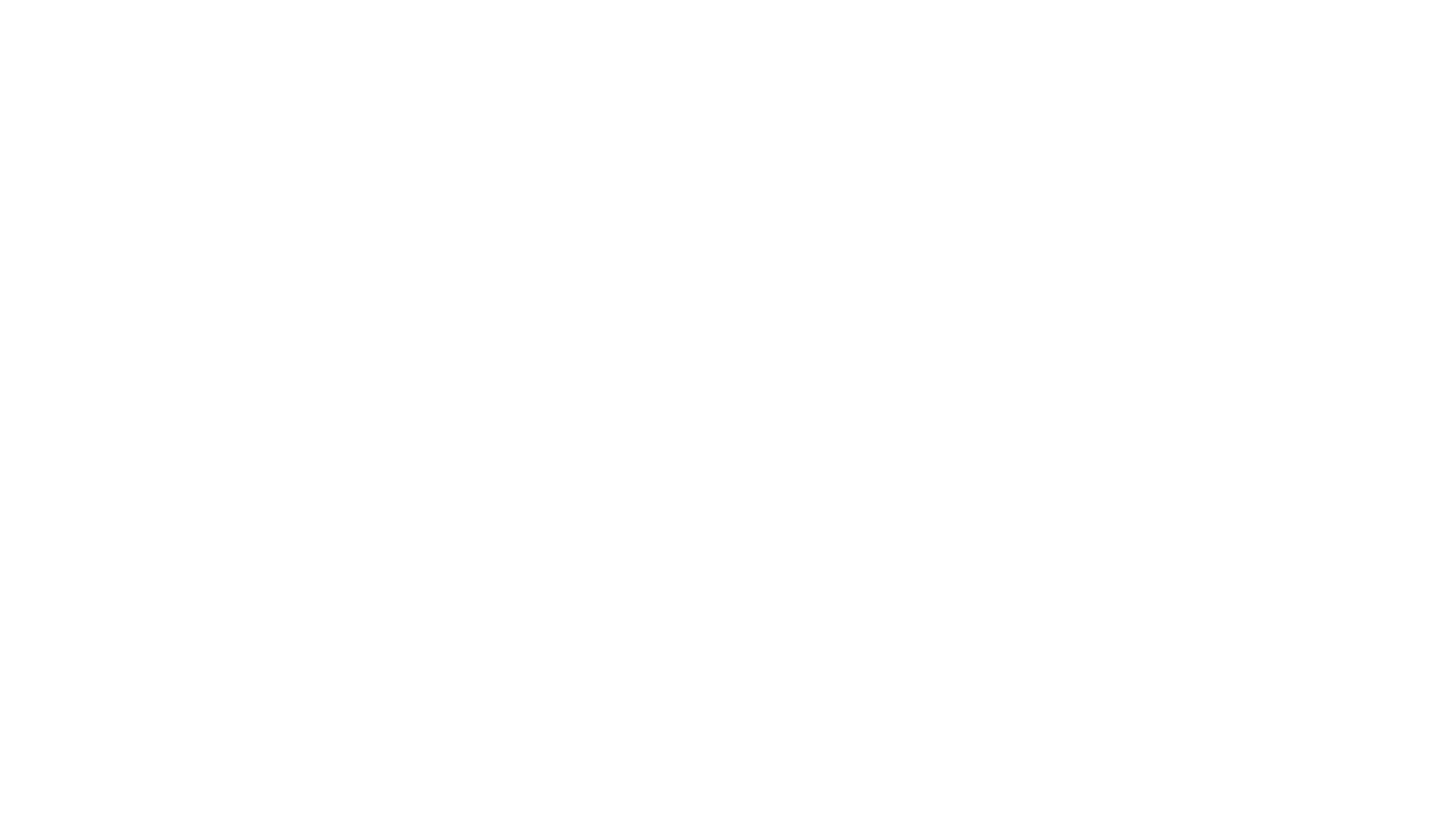 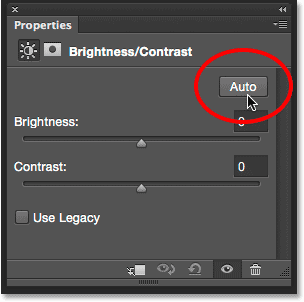 how to adjust brightness/ contrast on photoshopauto is not always betterexperiment with the sliding bars
https://helpx.adobe.com/photoshop/using/apply-brightness-contrast-adjustment.html
How to spot light
http://photoshopcafe.com/tutorials/Spotlight/spotlight.htm
Before 										After
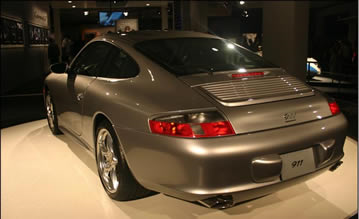 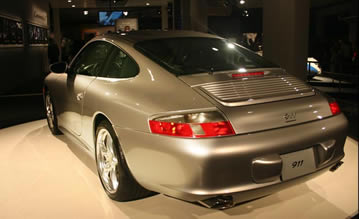 How to use magnetic lasso to copy and paste an image on to a different background
http://www.photoshopessentials.com/basics/selections/magnetic-lasso-tool/
Before 										After
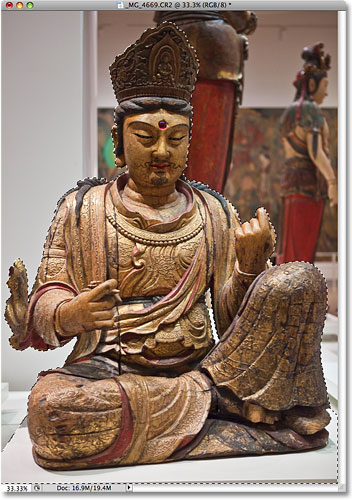 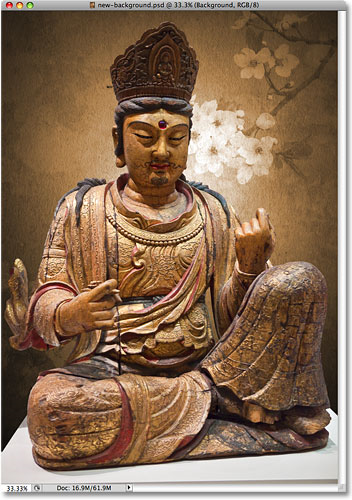 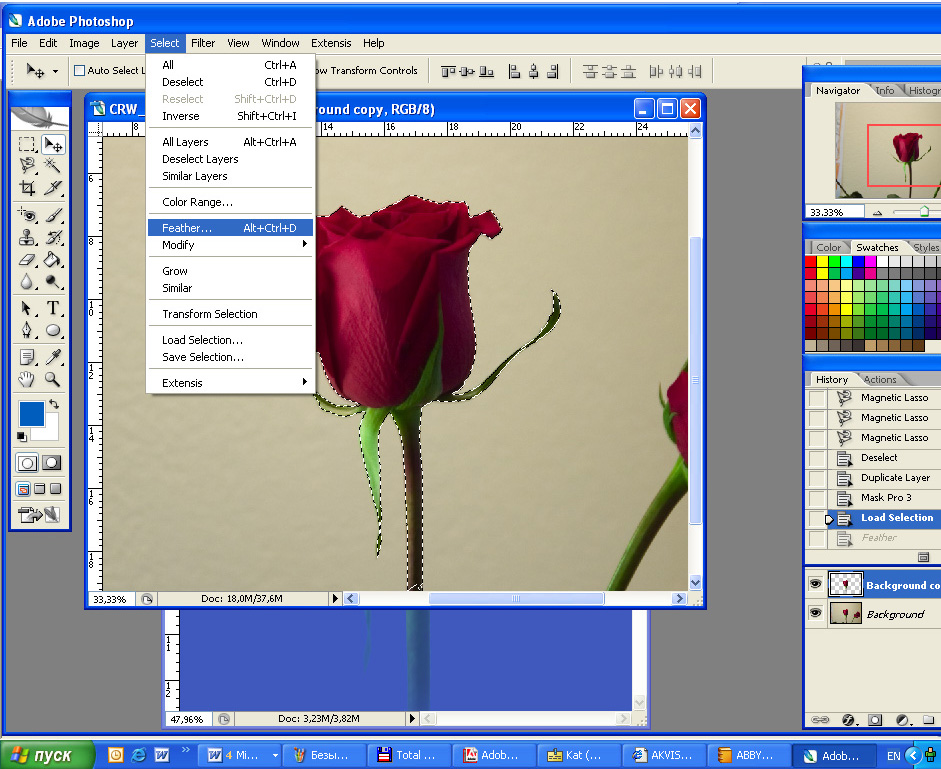 How to soften or feather an edge- good when combining two images together with magnetic lasso
http://geniusdv.com/weblog/archives/soften_the_edges_of_a_layer_using_photoshop_cs.php
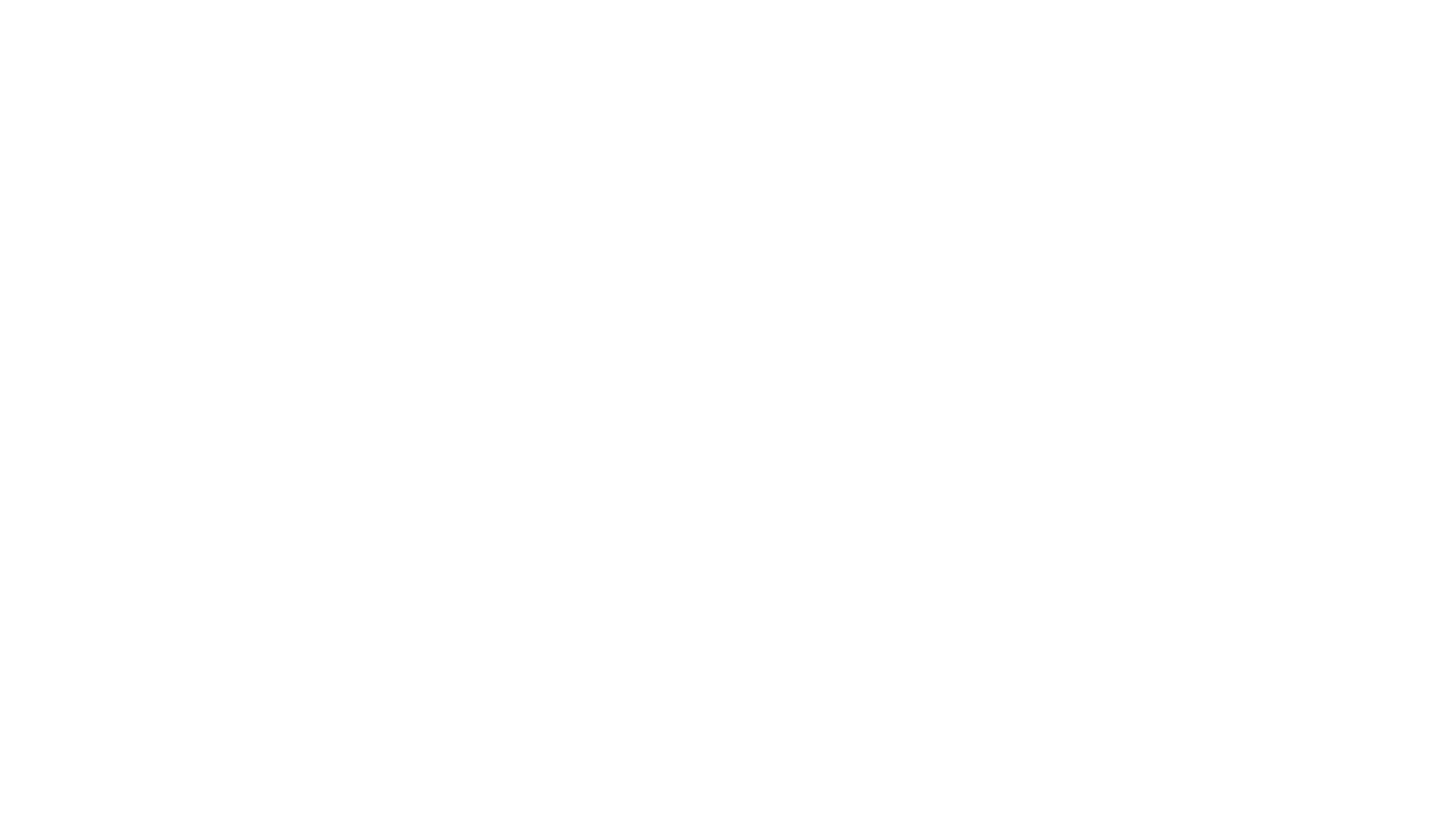 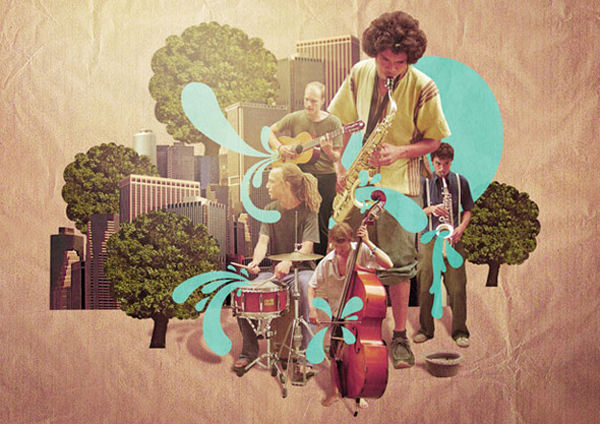 how to collage multiple images- you may want to feather here
https://helpx.adobe.com/photoshop/kb/create-collages-montages-photoshop-photoshop.html
How to change the colour of an object
https://blog.udemy.com/change-color-in-photoshop/
Before 										           After
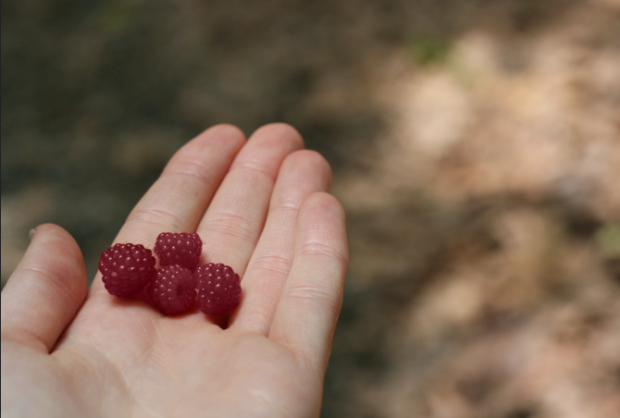 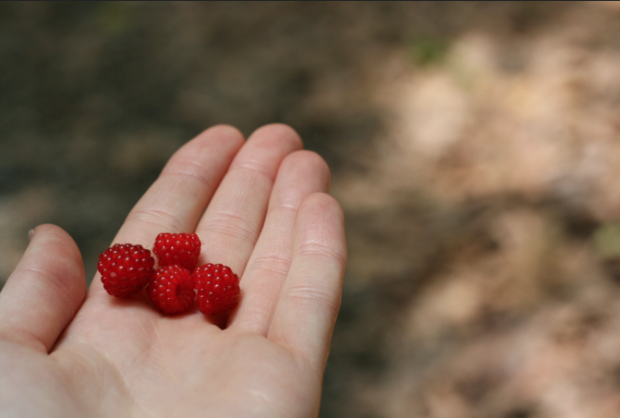 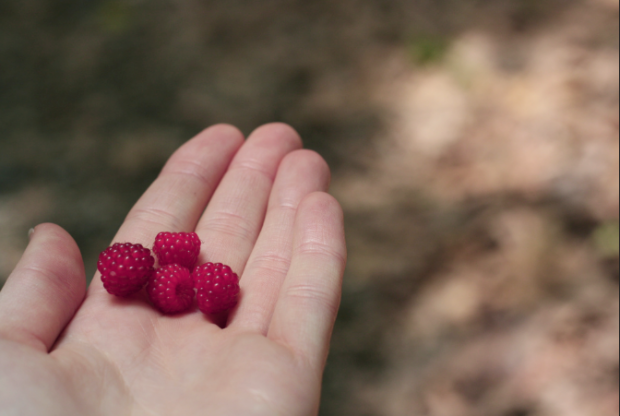 How to change the colour of an object 2
http://www.wikihow.com/Replace-Colors-in-Photoshop
Before 										           After
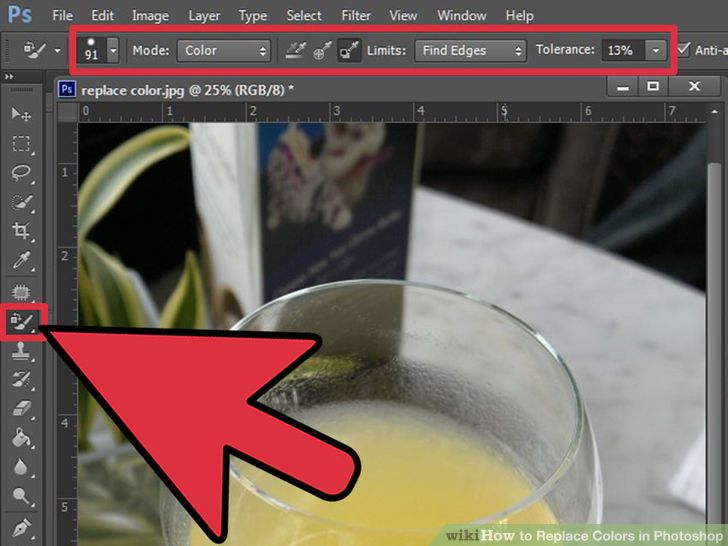 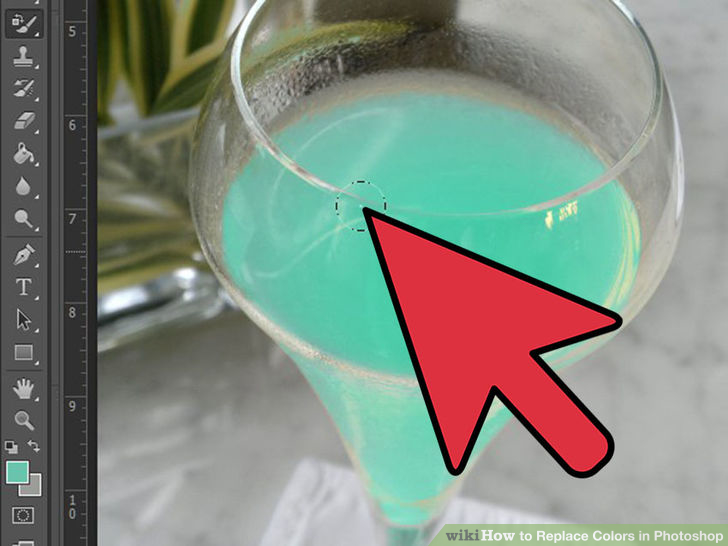 How to change the vibrancy of A whole image
http://www.abeautifulmess.com/2012/07/how-to-create-vibrant-color-photographs.html
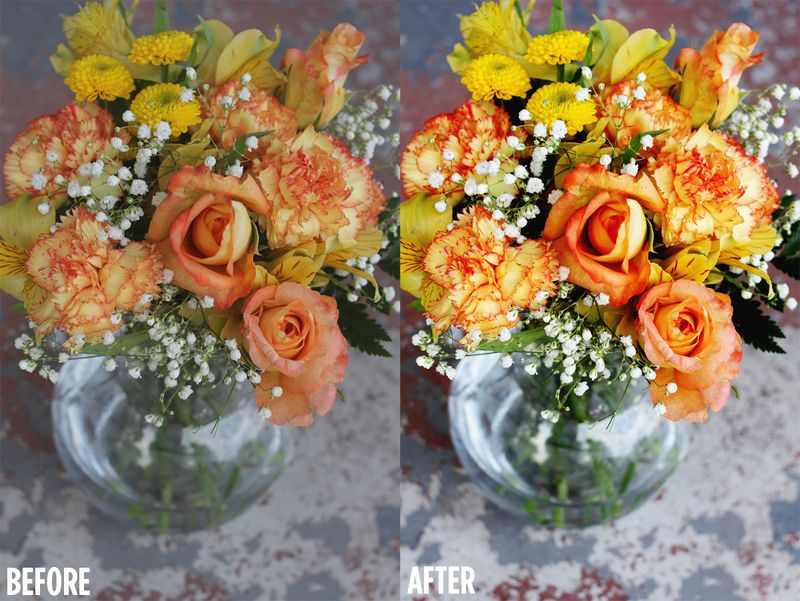 A sophisticated Black and white adjustment
https://helpx.adobe.com/photoshop/using/convert-color-image-black-white.html
Video clip worth watching!!
Other ways:
http://blog.spoongraphics.co.uk/articles/the-best-ways-to-make-your-photos-black-white
How to give a blurred dreamlike effect- this is very subtle and if used correctly can show a high level of skill
http://digital-photography-school.com/how-to-create-a-dream-effect-in-photoshop/
Before 										        After
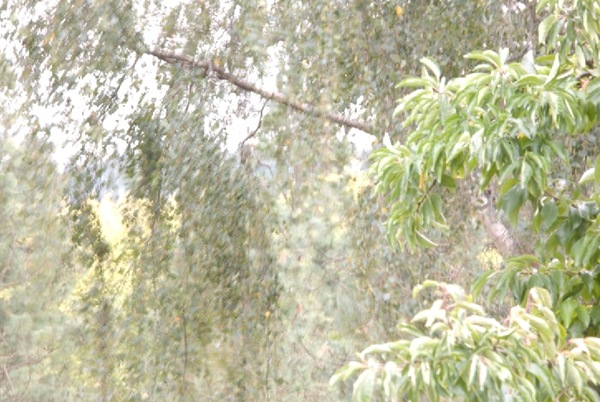 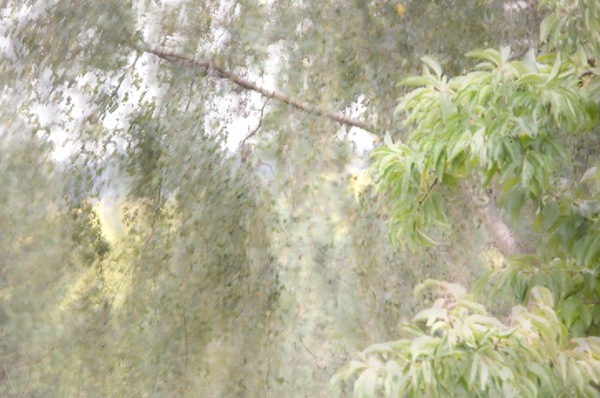 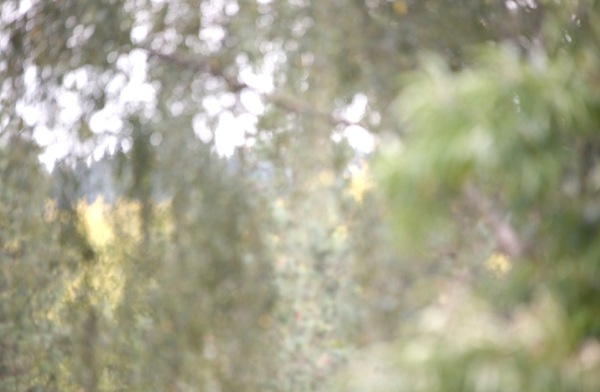 Adding text
From the toolbar, select the Horizontal Type tool   or the Vertical Type tool  .
Do one of the following:
To create a single line of text, click in the image to set an insertion point for the type.

To create paragraph text, drag a rectangle to create a textbox for the type.

The small line through the I‑beam marks the position of the type baseline. For horizontal type, the baseline marks the line on which the type rests; for vertical type, the baseline marks the center axis of the type characters.

(Optional) Select type options, such as font, style, size, and color, in the tool options bar.

Type the characters you want. If you did not create a textbox, press Enter to create a new line.
The text appears in its own layer. To view the layers, in the Expert mode, press F11.

Commit the text layer by doing one of the following:
Click the Commit button .

Press the Enter key on the numeric keypad.

Click in the image, outside the textbox.

         Select a different tool in the toolbox.
Transparent layering
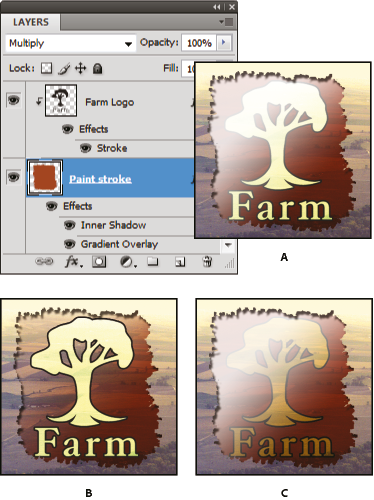 https://helpx.adobe.com/photoshop/using/layer-opacity-blending.html